安全隐患排查专业能力的提升课件
博富特咨询
全面
实用
专业
关于博富特
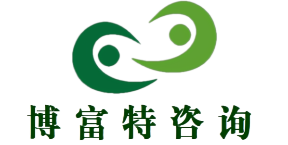 博富特培训已拥有专业且强大的培训师团队-旗下培训师都拥有丰富的国际大公司生产一线及管理岗位工作经验，接受过系统的培训师培训、训练及能力评估，能够开发并讲授从高层管理到基层安全技术、技能培训等一系列课程。
 我们致力于为客户提供高品质且实用性强的培训服务，为企业提供有效且针对性强的定制性培训服务，满足不同行业、不同人群的培训需求。
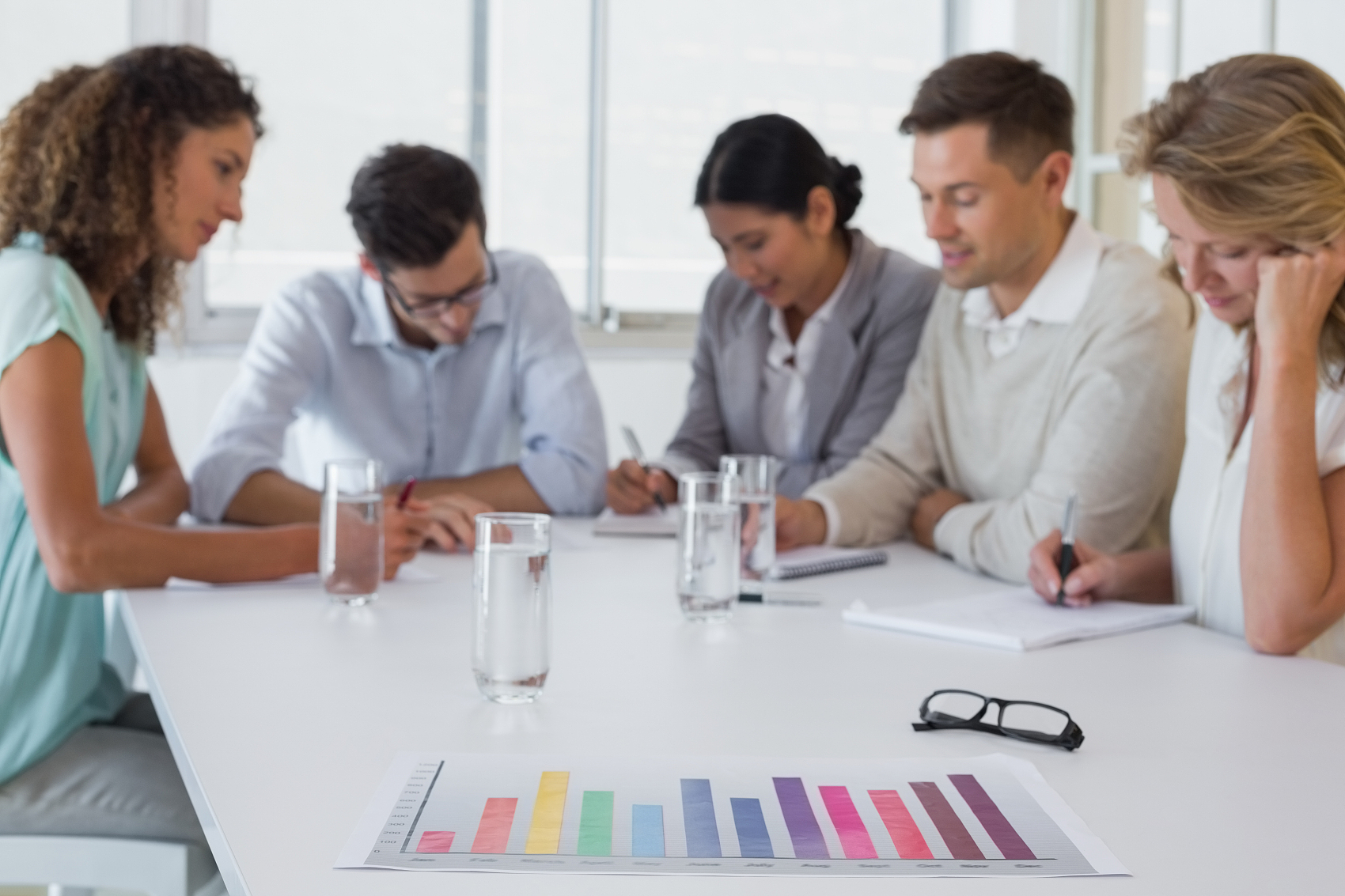 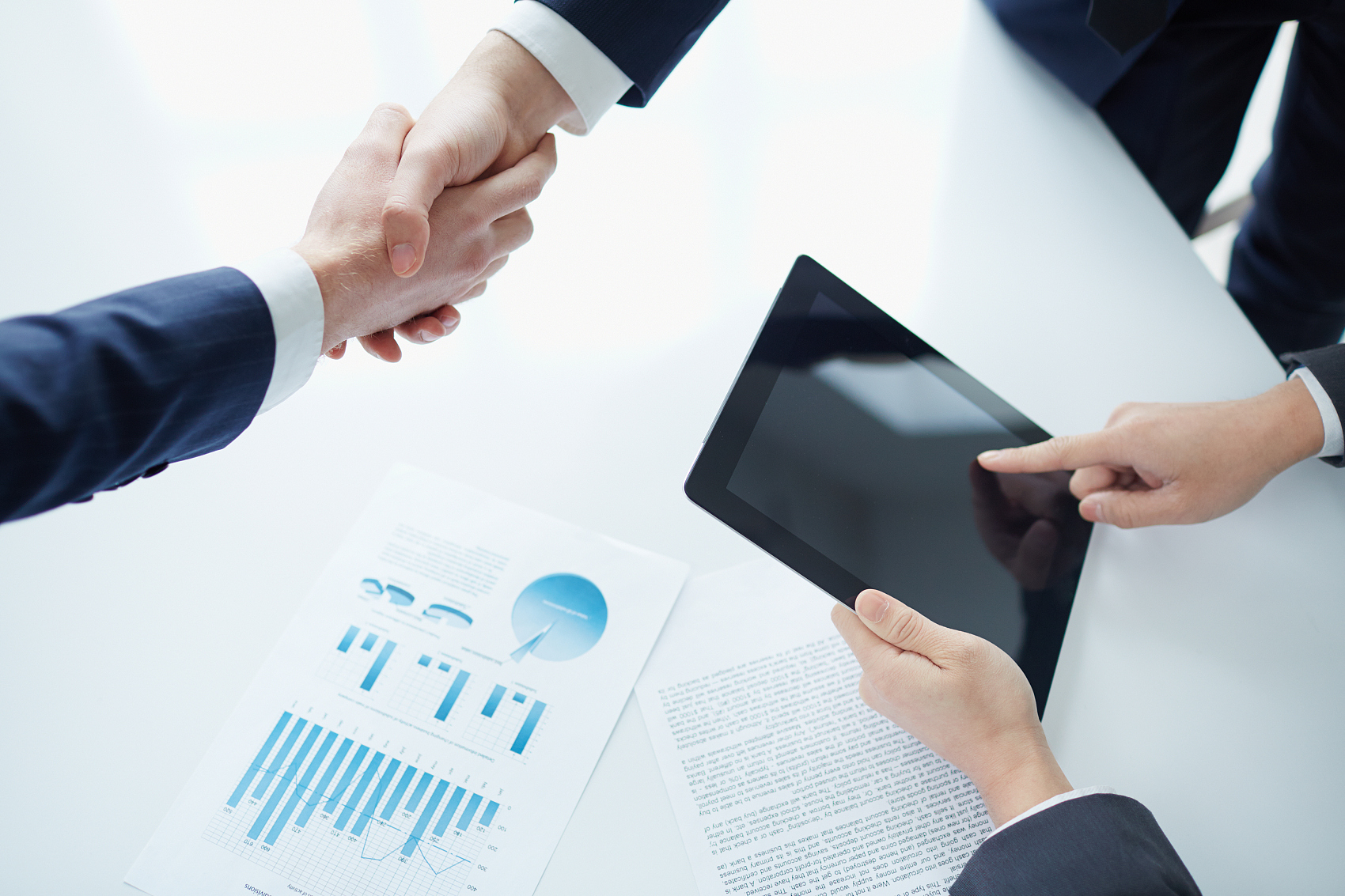 博富特认为：一个好的培训课程起始于一个好的设计,课程设计注重培训目的、培训对象、逻辑关系、各章节具体产出和培训方法应用等关键问题。
《安全隐患排查专业能力的提升》
工厂安全
管理导引
工厂安全生产方针与目标管理
工厂安全教育
工厂班组作业安全管理
工厂特种设备安全管理
工厂常规设备安全管理
工厂用电安全管理
工厂日常作业安全管理
工厂安全检查
工厂消防
安全管理
工厂内部交通安全管理
工厂职业健康安全管理
工厂安全检查导视图
工厂安全事故的应急处理
工厂安全事故的预防
安全检查的目的
是及时发现安全隐患，并采取相应的措施消除隐患。保障生产安全顺利的进行。
      企业各级管理人员都应定期开展安全隐患排查工作，及时发现隐患并予以解决。
一、安全隐患排查的内容
（一）、检查物的状况是否安全
检查生产设备、工具、安全设施、个人防护用品、生产作业场所以及生产物料的存储是否符合安全要求，检查的重点在于以下方面：
1、检查生产设备是否运转正常，其记录是否完整。
2、危险化学身高差与储存的设备、设施，危险化学品专用运输工具是否符合安全要求。
3、在车间、库房等作业场所设置的检测、通风、防晒、调温、防火、灭火、防爆、泄压、防毒、消毒、中和、防潮、防雷、防静电、防腐、防渗漏、防护围提和隔离操作的安全设施是否符合安全运行的要求。
4、通信和报警装置是否处于正常运用状态。
5、危险化学品的包装物是否安全可靠。
6、生产装置与储存设施的周边防护距离是否符合国家的规定，事故救援器材、设备是否齐备、完好。
7、检查各类物品是否整齐摆放。
8、检查作业现场环境是否干净整洁。
（二）检查人的行为是否安全
检查作业者是否违章作业、违章操作、违章指挥、有无违反安全生产规章制度的行为。重点检查危险性大的生产岗位是否严格操作规程作业，危险作业是否执行审批程序等。
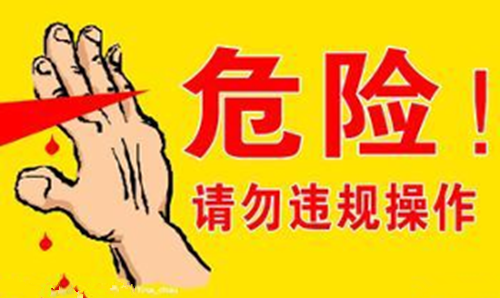 （三）检查安全管理是否完善
1、检查的主要内容：
（1）、安全生产规章制度是否建立健全。
（2）、安全生产责任制是否落实。
（3）、安全生产目标和工作计划是否落实到各部门、各岗位。
（4）、安全教育是否经常开展，职工安全素质是否得到了提高。
（5）、安全管理是否制度化。
（6）、对发现的安全事故隐患是否及时整改。
（7）、实施安全技术与措施计划的经费是否落实。
（8）、是否按“四不放过”原则做好事故管理工作。
“四不放过”处理原则：事故原因未查清不放过，事故责任人未受到处理不放过、事故责任未受到处理不放过，事故责任人和周围群众没有收到教育不放过，事故没有制定切实可行的整改措施不放过。
2、重点检查
        从事特种作业和危险化学品生产、经营、储存、运输、废弃、处置的人员和装卸管理人员是否都经过安全培训，并经考核合格取证上岗资格，是否制定了事故应急救援预案，并定期组织救援人员进行演练等。
安全隐患检查重点项目
安全隐患检查重点项目如下：
（1）安全管理业务



（2）安全设施
①危险地方的安全设施；
②已安装的安全设施；
③安全设施维修和改进；
④必要的安全标志；
安全隐患检查重点项目
（3）操作环境
①现场调查；
②调查结果运用；
③操作环境改善；
安全隐患检查重点项目
①发放；
②性能要求；
③使用状况；
④发放管理；
（4）防护用具
安全隐患检查重点项目
①计划；
②动力机械；
③人力；
④厂内交通；
（5）搬运
①管理；
②使用；
安全隐患检查重点项目
（6）危险物质
安全隐患检查重点项目
①规章制度；
②明确负责人；
③消防设备和组织机构；
（7）火灾预防
安全隐患检查重点项目
①计划；
②实施；
③普及；
（8）安全教育
安全隐患检查重点项目
①形成制度；
②检查执行；
③结果处理；
（9）安全检查制度
二、安全隐患排查的形式
安全隐患排查的形式要根据检查的对象，内容和生产管理模式来确定，可以采取多种多样的形式。
（一）岗位作业人员日常检查
各岗位作业人员应在每天操作前对自己的岗位进行自检，确认安全无误后进行操作；以检查物的状况是否安全为主。检查内容主要有如下五项:
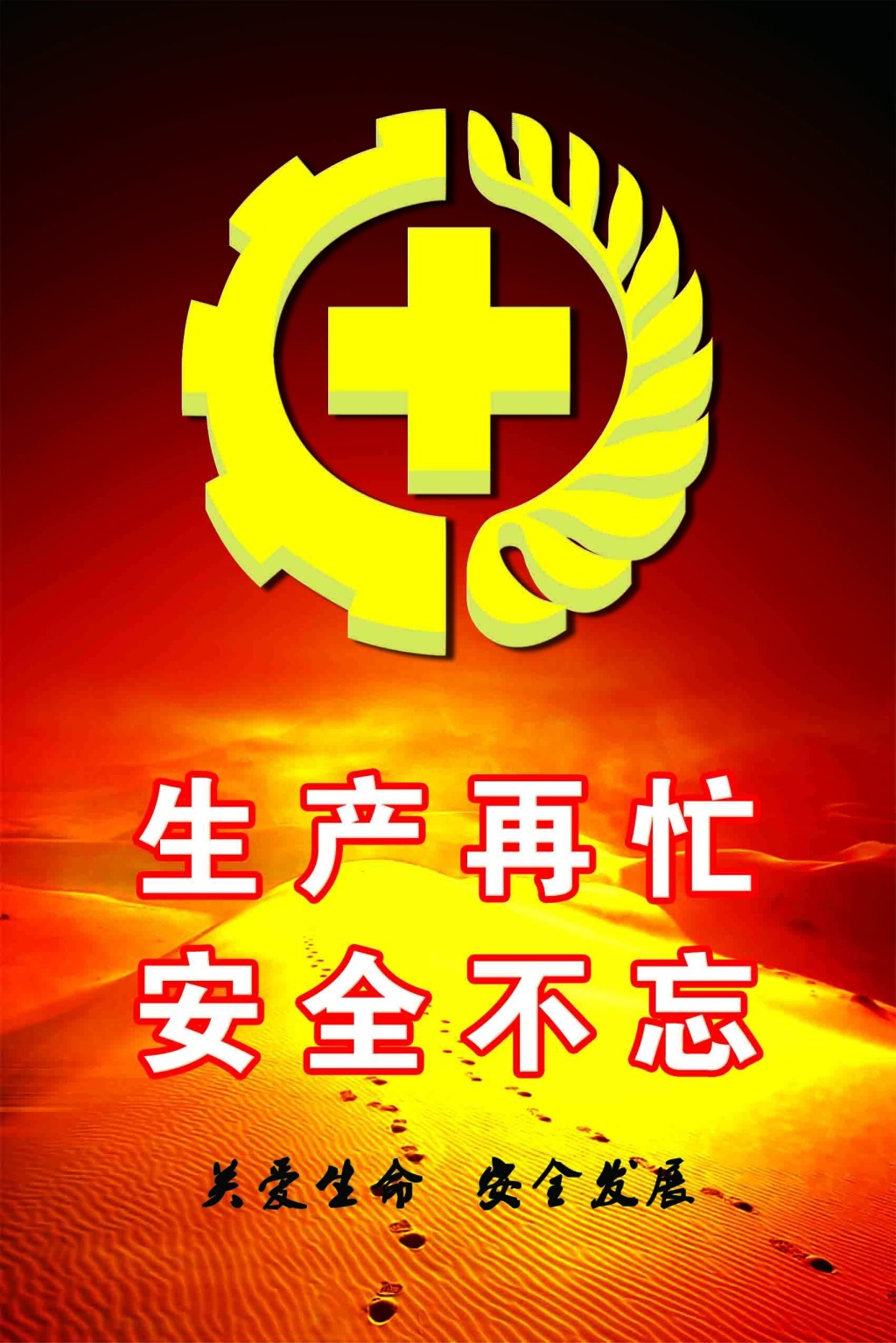 1、作业场所的安全性；
注意周围环境的卫生、工序通道畅通，梯、架、台稳固，地面和工作台面平整等。
2、使用材料的安全性；
3、工具的安全性；
4、设备的安全性；
5、其他防护的安全性；
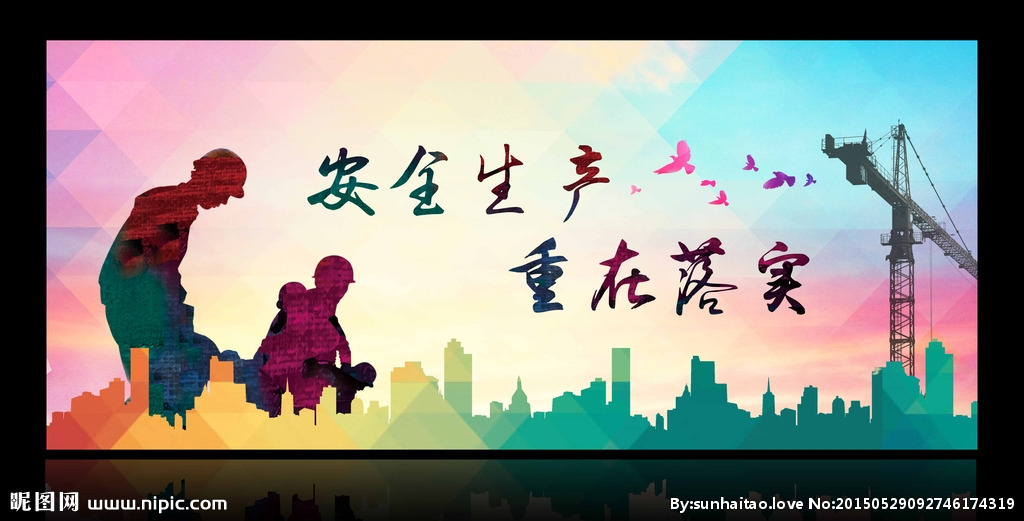 （二）安全人员日常巡查
企业安全主任、安全员等应每日到生产现场巡视，检查安全生产情况，巡查的主要内容有以下方面：
1、作业场所是否符合安全要求；
2、作业人员是否遵守安全操作规程，是否有违章违纪行为；
3、应协助生产岗位的作业人员解决安全生产方面的问题。
（三）定期开展综合性安全隐患排查
企业应定期实施综合性安全隐患排查，包括全厂排查和车间排查两种方式，其排查周期根据实际情况而定。一般全厂性的安全隐患排查每年不少于两次，车间排查则不少于四次。
1、排查人员及内容：
定期综合性安全隐患排查应成立排查组，按事先制定的计划进行，以查管理情况为主。
（1）、查安全生产责任制的落实情况；
（2）、查领导在思想上是否重视安全工作，行动上是否认真贯彻“安全第一、预防为主”的方针；
（3）、查安安生产计划和安全措施技术计划的执行情况，安全目标管理的实施情况，各项安全管理工作的开展情况；
（4）、查各类事故是否按“四不放过”的原则进行处理；事故应急救援预案是否落实，是否组织了演练；
（5）、查设备的安全状况，对主要危险源，安全生产要害部位的安全状况要重点排查。
2、排查要求
应按事前制订好的安全隐患排查表的内容逐项进行，并做好记录，如贴上“完好‘等检查结果标签或填写在排查表中。
对排查发现的隐患要及时发出整改通知，规定整改内容、期限和责任人，并对整改情况进行复查。
排查组应针对排查发现的问题进行分析，研究解决方法，同时根据排查所了解到的情况评估企业、车间的安全状况，研究改善安全生产管理的措施。
（四）专业安全隐患的排查
有些项目的专业技术很强，需要由专业技术人员来进行排查，如锅炉压力容器，起重机械等特种设备的安全检查，电气设备、消防安全检查等。通常需要使用专业仪器来完成。专业安全隐患排查可以单独组织，也可以与定期综合性排查同时进行。
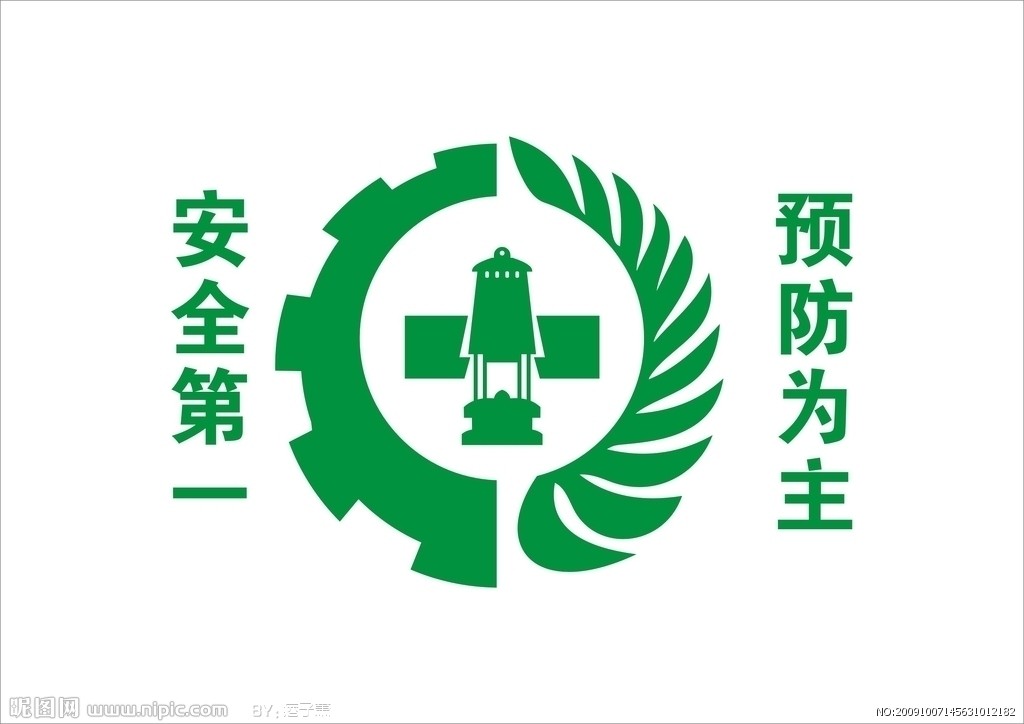 （五）季节性安全隐患排查
不同季节的气候会对安全生产产生一定的影响。如春季潮湿的气候会使电气绝缘性能下降，导致触电，起火等事故的发生；夏季的高温气候易引起中暑；秋冬季节风高物燥，易发生火灾；雷雨季节易发雷击事故。
       季节性安全隐患的主要是防止不利气候因素导致事故的发生所采取的预防措施是否落实。如在雷雨季节到来前，查防雷设备是否符合防雷标准；夏季查防暑降温设备是否正常运行等。
三、安全隐患排查工作的实施步骤
（一）、建立组织机构
根据其规模、内容和要求，建立想适应的组织机构。
1、企业内部的安全隐患排查，由企业安全生产委员会组织领导，具体工作由其常设执行机构安全部门负责。
2、规模较小的，范围较窄的安全隐患排查，可由车间主任负责组织车间安全员，专业技术人员进行排查或发动员工自行排查。
（二）、安全隐患排查的准备
1、思想准备
①对广大员工做好宣传和动员工作，开展群众性的自检自查。
②对于排查小组的成员，要进行短期的业务能力培训。
2、业务准备
①确定其目的、步骤、方法，建立组织，抽调人员，安排日程。
②分析以往所发生的各种事故的资料，根据需要制作一些表格、卡片，用以记载曾发生事故的次数、部门、类型、伤害性质和程度，及其发生事故的主要原因和采取的防护措施等，以提醒检查人员注意。
③准备好事先拟定的安全隐患排查表，以便逐项进行并做好记录，避免遗漏。
0
（三）、实施排查
在此过程中，应采取多样灵活的方法。例如，深入现场进行实地排查，召开汇报会、座谈会、调查会、个别访问法查，查阅有关文件个资料等，这些都是常用的有效方法，可根据实际情况灵活运用。排查时可以用相机或录像机将发现的情况拍摄下来，作为改善的依据。
四、总结
1、安全隐患排查结束后，应将此次排查的目的、范围、存在的主要问题和整改情况，以及经验推广情况和整个排查范围内的安全生产情况等内容制作成书面材料，随同排查结果（表格内容或排查项目）相有关领导汇报后，存入安全隐患排查档案。
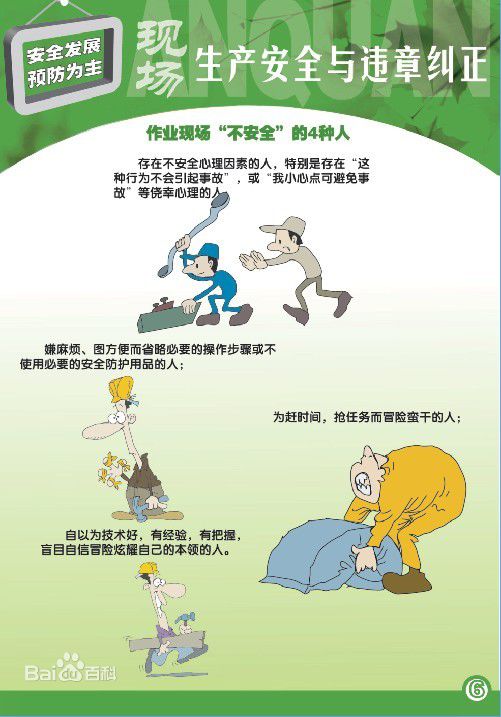 2、设置评比看板，对此次排查结果进行评比。对安全生产抓的好，有一定的安全生产管理经验的车间、流水线、部门要进行表彰、奖励，并召开安全生产现场会。
3、对安全管理混乱、隐患多、事故多的车间、流水线、部门要提出批评意见和建议，也可召开现场会，以总结经验教训。
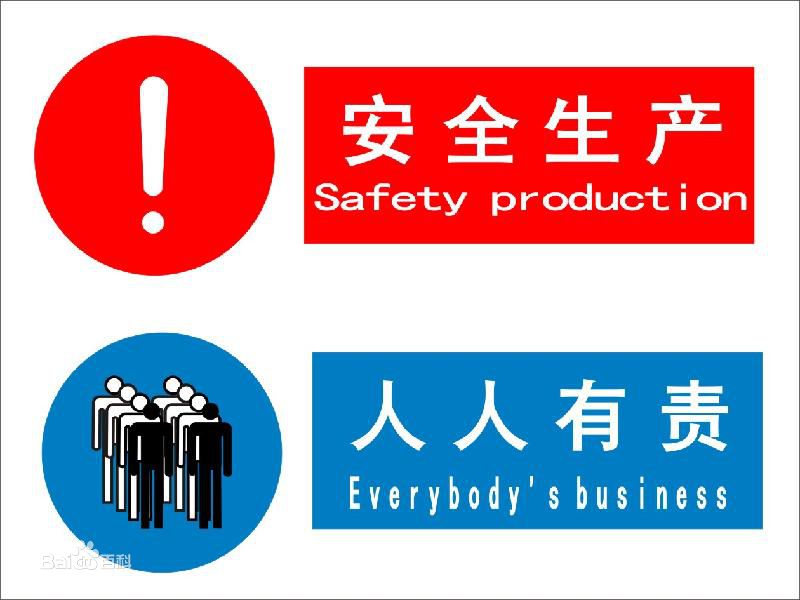 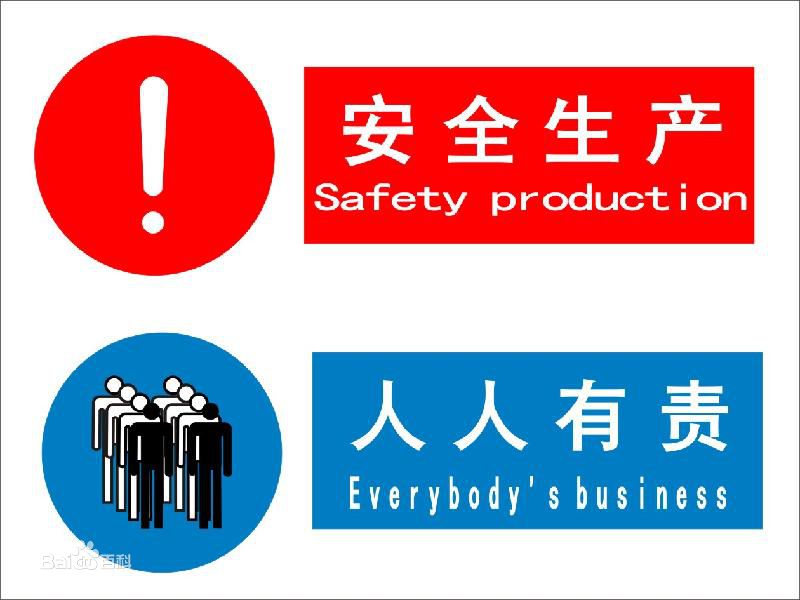 感谢聆听
资源整合，产品服务
↓↓↓
公司官网 | http://www.bofety.com/
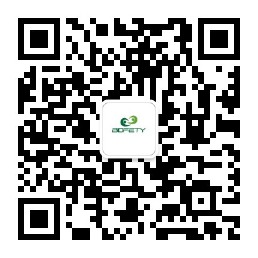 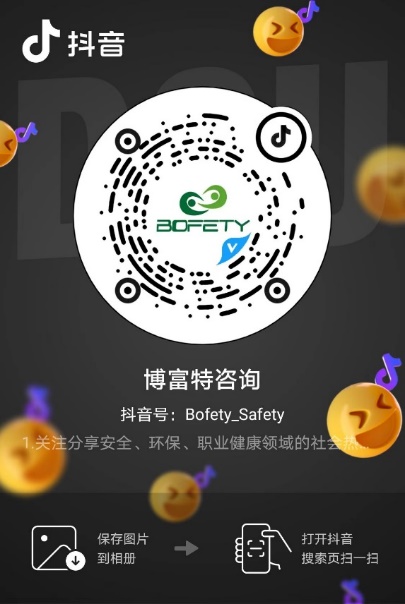 如需进一步沟通
↓↓↓
联系我们 | 15250014332 / 0512-68637852
扫码关注我们
获取第一手安全资讯
抖音
微信公众号